CeC PoP Experiment
March 22, 2022
CeC Operation
QE is 0.8%
We continue work on the beam quality
Added energy monitoring with dump BPM. We can stabilize energy with dE/E < 5x10-5
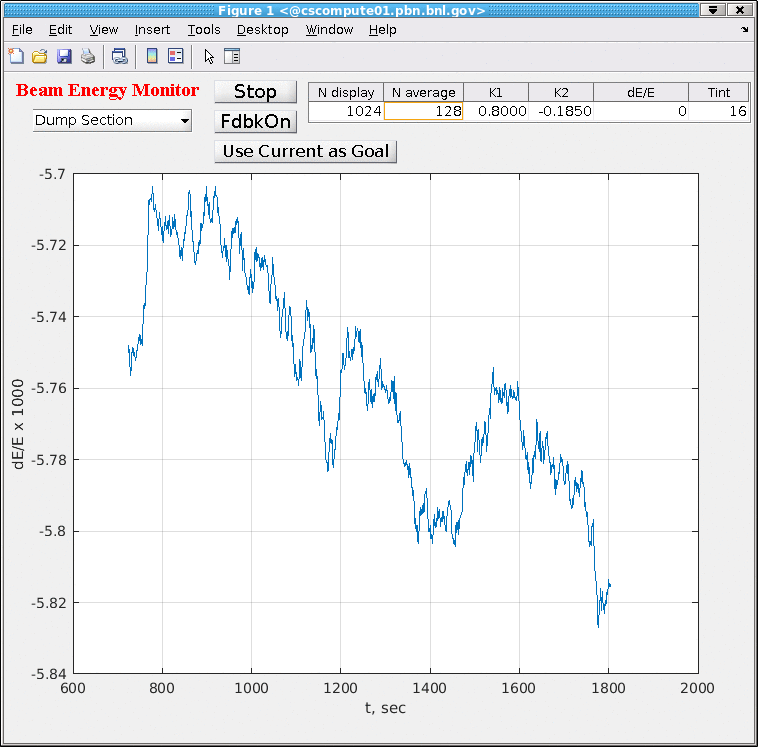 Dedicated Time Work
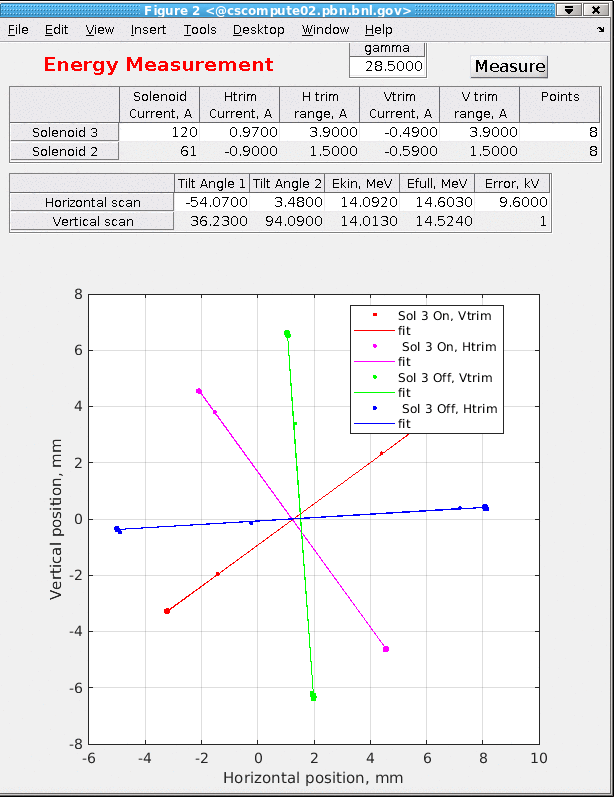 Matching of the relativistic factors of the electron and hadron beams
Measured matching of the beam into the PCA lattice
Adjusted BPM offsets
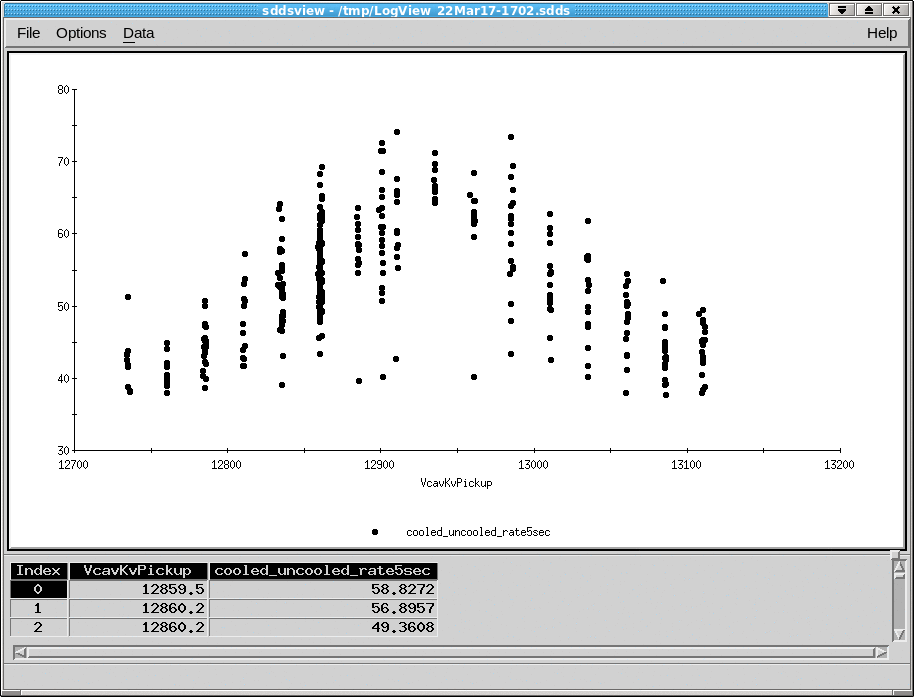 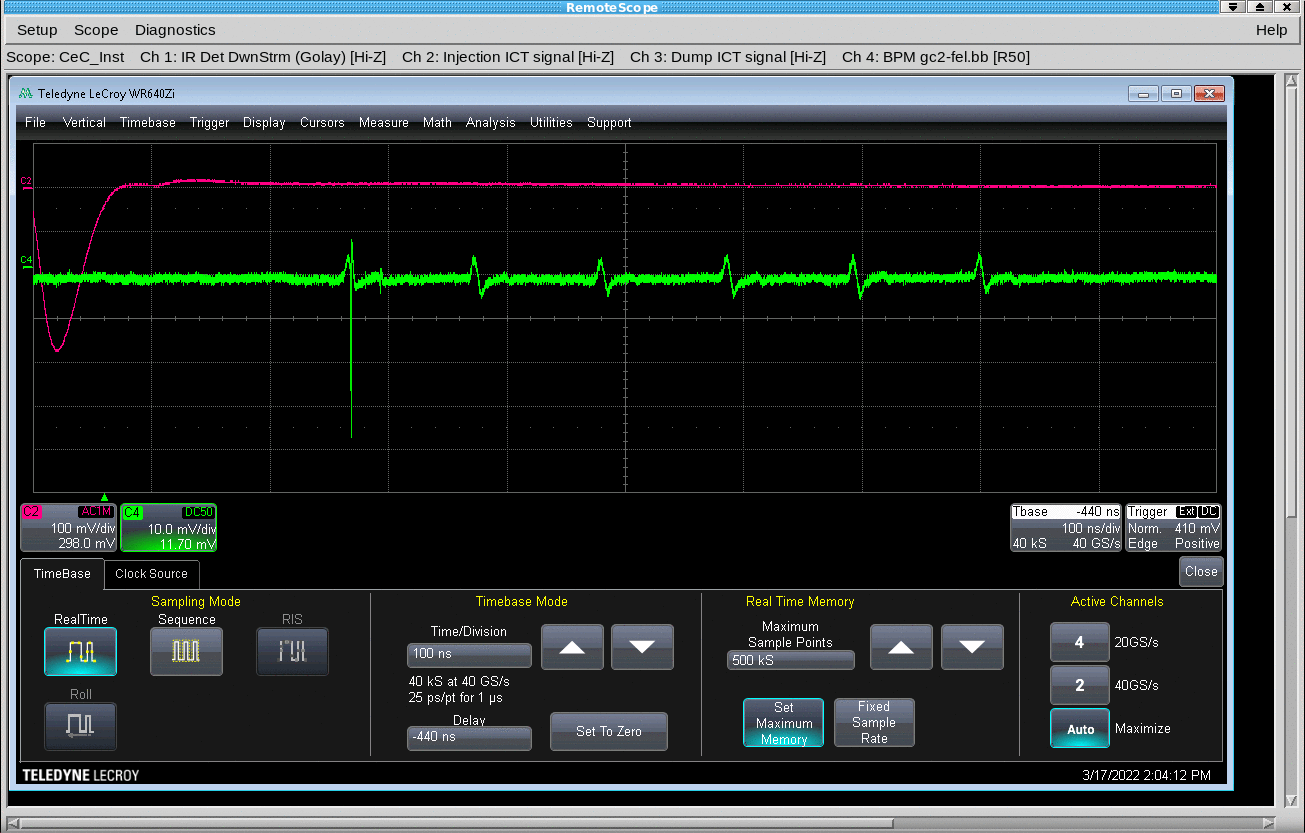